Executive Secretary Report for 2021 Sept Interim Telecon
Jon RosdahlIEEE 802 Executive Secretaryjrosdahl@ieee.org
Agenda Item 3.01 - MI
Future Venue Update 
Future Venue Contract Status
Nov 21 F2F Plenary Decision
Future Venue Contract Status
2021 – Nov 14-19 – Hyatt Regency Vancouver, Vancouver, BC, Canada
2022 – Mar 13-19 – Hilton Orlando Lake Buena Vista, Orlando, FL, United States
2022 – July 10-15 – Sheraton Le Centre Montreal, Montreal, Quebec, Canada
2022 – Nov 13-18 – Marriott Marquis Queen’s Park, Bangkok, Thailand (Nov 2020)
2023 – March 12-17 –Hilton Atlanta, Atlanta, GA, United States (1 of 2 – March 2020)
2023 – July 9-14 – Estrel Berlin, Berlin, Germany
2023 – Nov 12-17 – Hawaiian Village, Oahu, Hawaii, United States
2024 – March 10-15 – Hyatt Regency Denver at Colorado Convention Center, Denver, CO, United States (March 2021)
2024 – July 14-19 – Sheraton Le Centre Montreal, Montreal, Quebec, Canada (July 2020)
2024 – Nov 10-15 –COVID Cancelled Session Rebook potential:
Hyatt Regency Vancouver -- on hold.
2025 – March 9-14 –Hilton Atlanta, Atlanta, GA, United States (2 of 2 – March 2020).
2025 – July 13-18 –Marriott Madrid Auditorium, Madrid, Spain (July 2021)
2025 – Nov 9-24 -- COVID Cancelled Session Rebook potential:
Hilton Orlando Lake Buena Vista - on Hold
https://mentor.ieee.org/802-ec/dcn/20/ec-20-0001-05-00EC-802-plenary-future-venue-contract-status.xlsx
[Speaker Notes: Yellow Highlight – Potential deferral identified.
Blue  Highlight – replacement dates for venues deferred.
Light Green highlight – potential targets for possible deferrals.
No highlight – pre Covid assigned dates/venues.]
Nov 21 F2F Plenary Decision
2021-11 – Vancouver, Canada 
Today is Go/No Go decision (Sept 7th)
Status update on Vancouver – 
See doc EC 802-21/153r2:
https://mentor.ieee.org/802-ec/dcn/21/ec-21-0153-02-00EC-802-1121-vancouver-bc-canada-plenary-status.pptx
 in contact with hotel representatives–
Proactive Efforts
I am a member of IEEE Conferences Committee – ICC
Working with Face to Face Events, we are in contact with representatives of each of the upcoming Venues.
Monitoring World Conditions and Pandemic reports
We are looking for responsible/reasonable options – 
Do we hold the meeting, do we not.  
Can we Reschedule? 
Can we avoid penalty payments?

Moving targets – Moving opinions – Moving solutions.

Current Future Venue Status is tracked in doc 802 EC-20/0001r5:
https://mentor.ieee.org/802-ec/dcn/20/ec-20-0001-05-00EC-802-plenary-future-venue-contract-status.xlsx
Items to Consider
Safety of Attendees
Travel authorizations from/to Countries
Travel authorizations from Companies
Number possible to attend
Social Distancing impacts on meeting space.
August Polling results
Status changes constantly.
Please Poll (again) your WG if they will attend Nov Plenary – 
Results will be used as input to discussion on Sept 7th.
Question to Ask: Will you attend the 2021 November IEEE 802 Plenary if held in-person at the Hyatt Regency Vancouver in Vancouver, Canada Nov 14-19, 2021?
Yes        No              Total response
802.1		17  --	24   --   85  -- (23 abstain/21 no response – July)
802.3		60  --  123    --	183  
802.11	80  --  184    --   171    -- (7 abstain)
802.15	  7  -- 	26    --   33      -- (29/42- July)
802.18	12  --	15    --   27
802.19	11  --	18    --   29 
Totals:		187  -- Required minim =
Comments
Travel is based on company policy. At present travel is restricted. It is not clear if this travel restriction will be removed on or before Nov 2021
My company policy is travel to group events are not permitted until January 22 at the earliest
We have been living with the virus for so long and everyday. No matter we hold the meeting or not, the virus is there.No evidence is showing F2F meeting increase the exposure to virus comparing with the life we are living everyday.
Odds of COVID-19 death similar to struck by lightning
Canada is currently on the "green list" for return to the UK
Require Vaccination or official medical exemption recognized in their country of residence for attendees
We should start holding in person meetings
We should not start holding in person meetings yet.
Potential Entry Requirements
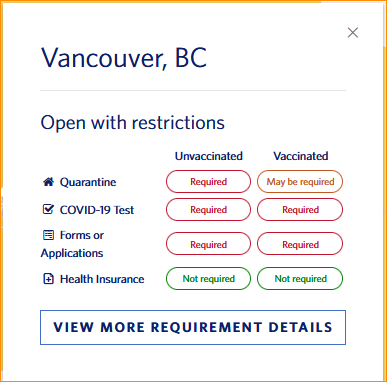 https://www.delta.com/us/en/travel-planning-center/find-your-destination/explore-top-destinations?mkcpgn=EM_MKTG_TNUP_CL_210830_AA900989_A01A_P0_DDM
Current Status
September 7, 2021: Border changes
Effective September 7, foreign nationals who qualify for the fully vaccinated traveller exemption can enter Canada for discretionary travel.
Check if you qualify for the exemption

To qualify for the fully vaccinated traveler exemption, you must: 
be eligible to enter Canada on the specific date you enter
have no signs or symptoms of COVID-19
have received the full series of an accepted COVID-19 vaccine or a combination of accepted vaccines
have received your last dose at least 14 days prior to the day you enter Canada
Example: if your last dose was anytime on Thursday July 1st, then Friday July 16th would be the first day that you meet the 14-day condition
upload your proof of vaccination in ArriveCAN
meet all other entry requirements (for example, pre-entry test)
Canada recognized Vaccines
Accepted COVID-19 vaccines in Canada
Pfizer-BioNTech (Comirnaty, tozinameran, BNT162b2) 
Moderna (mRNA-1273)
AstraZeneca/COVISHIELD (ChAdOx1-S, Vaxzevria, AZD1222) 
Janssen/Johnson & Johnson (Ad26.COV2.S)
Vaccines not currently accepted for fully vaccinated status in Canada:
Bharat Biotech (Covaxin, BBV152 A, B, C)
Cansino (Convidecia, Ad5-nCoV) 
Gamalaya (Sputnik V, Gam-Covid-Vac)
Sinopharm (BBIBP-CorV, Sinopharm-Wuhan)
Sinovac (CoronaVac, PiCoVacc)
Vector Institute (EpiVacCorona) 
Other 
The list of accepted vaccines may expand in the future.
Vancouver, BC, Canada Travel Status
https://mentor.ieee.org/802-ec/dcn/21/ec-21-0153-02-00EC-802-1121-vancouver-bc-canada-plenary-status.pptx
Steps to follow for your trip 
To qualify for the fully vaccinated traveller exemption, you must also follow these requirements:
1. Pre-entry test result 
2. Quarantine plan in case you don’t qualify for the exemption 
You must be prepared to quarantine for 14 days, in case you:
are symptomatic
don’t meet the requirements for the fully vaccinated traveller exemption
A suitable quarantine plan must be entered into ArriveCAN in case you don’t qualify for the exemption. You may be asked to explain your quarantine plan at the border.
3. Proof of vaccination in ArriveCAN 
4. Checklist of what to have ready at the border 
5. Arrival tests - randomized testing and exemptions